The Role of the Principal in Mentoring and Induction
[Facilitator]
[Date]
Copyright © 2018 American Institutes for Research. All rights reserved.
[Speaker Notes: All materials within the Center on Great Teachers and Leaders (GTL Center) Mentoring and Induction Toolkit may be used and adapted to fit the needs of the state or local context. If modifications are made to content, please use the following statement: These materials have been adapted in whole or in part with permission from the Center on Great Teachers and Leaders.]
Mission
The mission of the Center on Great Teachers and Leaders (GTL Center) is to foster the capacity of vibrant networks of practitioners, researchers, innovators, and experts to build and sustain a seamless system of support for great teachers and leaders for every school in every state in the nation.
2
[Speaker Notes: Read the Center on Great Teachers and Leaders (GTL Center) mission statement.]
Comprehensive Centers Program
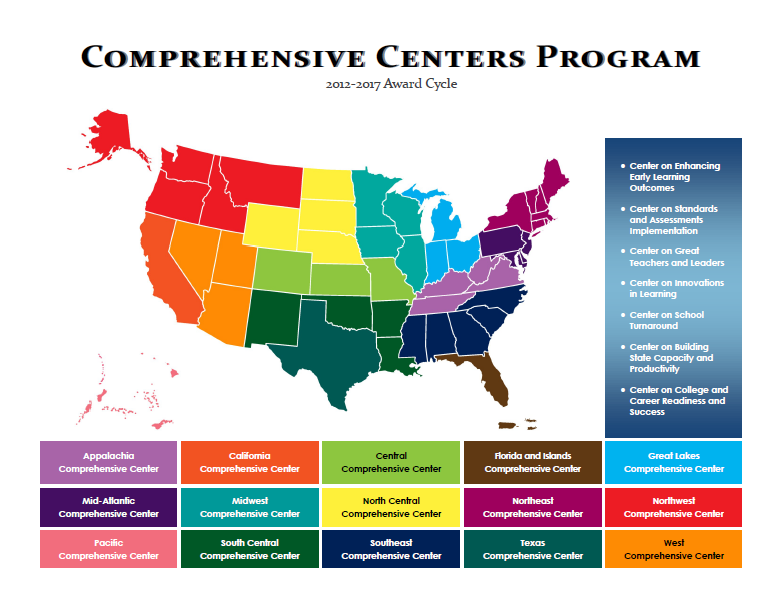 3
[Speaker Notes: The U.S. Department of Education’s Comprehensive Centers program consists of seven national content centers and 15 regional centers. The Center on Great Teachers and Leaders (GTL Center) is a national content center focused on educator quality that supports the 12 regional comprehensive centers shown on this slide. Sign up for the GTL Center mailing list at http://www.gtlcenter.org/content/sign-our-mailing-list.]
Mentoring and Induction Toolkit
The purpose of the GTL Center’s Mentoring and Induction Toolkit is to give regional comprehensive centers (RCCs) and state education agencies (SEAs) tools, resources, and support to facilitate meaningful conversations with local education agencies (LEAs) to design and implement effective, high-quality mentoring and induction programs.
4
[Speaker Notes: This presentation is part of the Mentoring and Induction Toolkit developed by the GTL Center. Designed expressly to support states that are working closely with districts to build strong mentoring and induction (M&I) programs, this ready-to-use toolkit guides state and district leaders through the most critical aspects of developing effective M&I programs. Toolkit resources are designed to build the mentoring and induction content knowledge of school, district, state, and regional center personnel and facilitate the design and implementation of high-quality mentoring and induction programs at the district and school levels.]
Overview of the Toolkit
Module 1: Introduction to the GTL Mentoring and Induction Toolkit
Module 2: Mentor Recruitment, Selection, and Assignment
Module 3: Mentor Professional Learning, Development, and Assessment
Module 4: Beginning Teacher Professional Learning and Development
Module 5: The Role of the Principal in Mentoring and Induction
Module 6: Mentoring and Induction for Educators of Students with Disabilities
Module 7: Collecting Evidence of Induction Program Success
5
[Speaker Notes: The GTL Center’s Mentoring and Induction Toolkit is divided into seven modules. This presentation is part of Module 5: “The Role of the Principal in Mentoring and Induction.”]
Module Components
Anchor Presentation: Summarizes research and best practices related to the topic.
Handouts: Provide information to supplement the anchor presentation.
Team Tools: Help teams plan, design, and implement the components of a comprehensive mentoring and induction program.
6
[Speaker Notes: Each module consists of three components: an anchor presentation (PowerPoint), handouts (PDF or Word documents), and team tools (Word documents).]
Access to Toolkit Materials
Anchor presentations, handouts, and team tools are available on the GTL Center website.
RCC and SEA personnel may request consultation from GTL experts to learn more about customizing the toolkit materials.
7
[Speaker Notes: Module materials are publicly available on the GTL Center website.]
Module 5 Objectives
Participants will:
Review evidence and information on the role of the principal in mentoring and induction.
Explore resources to help states, districts, and schools support effective principal leadership for mentoring and induction programs in turnaround schools.
8
[Speaker Notes: Read objectives.]
Why Should Principals Be Involved in Mentoring and Induction Programs?
9
A New Vision for School Leaders
Read “Role of the Principal in Beginning Teacher Induction” (New Teacher Center, 2016).
How do the practices summarized in this brief reflect the common actions of principals in your district or state? How are principals prepared or supported in this work?
10
[Speaker Notes: Read the New Teacher Center’s brief “Role of the Principal in Beginning Teacher Induction.” Discuss the reflection questions on the slide with your team. The brief can be accessed at https://newteachercenter.org/wp-content/uploads/Role-of-Principal-in-Teacher-Induction.pdf]
Research on the Role of the Principal in Mentoring and Induction
Principal actions and effectiveness are a major factor in teacher retention and student achievement (Louis, Leithwood, Wahlstrom, & Anderson, 2010; Burkhauser, Gates, Hamilton, & Ikemoto, 2012).
Principals play a major role in school culture and working conditions (Angelle, 2006; Johnson, 2006). 
Principals can take specific actions to ensure that the school culture and working conditions support and facilitate effective induction and mentoring systems (Brock & Grady, 2001; Carver, 2000; Darling-Hammond, Berry, & Fideler, 1999).
11
[Speaker Notes: There is an extensive body of research outlining the role of the principal in overall school culture and effectiveness. The research also identifies specific actions principals can take that are linked to successful mentoring and induction programs.]
Professional Standards for Educational Leaders
Standards Linked to Mentoring and Induction
Standard 1—Mission, Vision, and Core Values: Promote a culture of “openness, caring, and trust; and continuous improvement.”
Standard 4—Curriculum, Instruction, and Assessment: “Implement coherent systems of curriculum, instruction, and assessment.”
Standard 6—Professional Capacity of School Personnel: “Plan for and manage staff turnover and succession, providing opportunities for effective induction and mentoring of new personnel.”
National Policy Board for Educational Administration (2015)
12
[Speaker Notes: The National Policy Board for Educational Administration adopted the Professional Standards for Educational Leaders in 2015. Formerly known as the Interstate School Leaders Licensure Consortium (ISLLC) standards, many states and districts have adopted the refreshed standards to guide the practice of principals and other educational leaders as they work to improve outcomes for students.

The Professional Standards for Educational Leaders include many implicit and explicit connections to principal actions that support mentoring and induction. This slide lists a few examples. A complete version of the Professional Standards for Educational Leaders can be accessed at http://npbea.org/wp-content/uploads/2017/06/Professional-Standards-for-Educational-Leaders_2015.pdf]
Linking Mentoring and Induction with School Turnaround
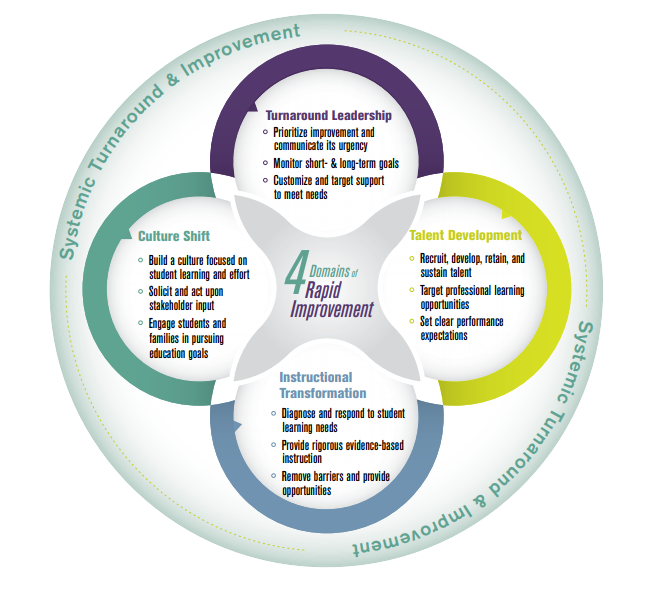 Center on School Turnaround (2017a)
13
[Speaker Notes: Mentoring and induction is often identified as a strategy to improve teacher retention. Module 1: Introduction to the GTL Mentoring and Induction Toolkit summarizes research linking high-quality mentoring and induction programs and practices with increased teacher retention and student achievement. Effective mentoring and induction programs are especially critical in turnaround settings because these schools often have the highest rates of staff turnover and the largest gaps in student achievement.

The next two sections of the module focus on principal actions to support effective mentoring and induction programs in turnaround schools. In 2017 the Center on School Turnaround (CST) developed Four Domains for Rapid School Improvement: A Systems Framework. The framework identifies four critical areas supported by research that form the foundation of school improvement strategies: turnaround leadership, talent development, instructional transformation, and culture shift. The graphic on this slide shows the four domains as well as three critical practices within each domain that support school improvement efforts.

In 2018 CST developed a companion resource to the systems framework titled Four Domains for Rapid School Improvement: Indicators of Effective Practice. This resource provides specific indicators written at a level of detail to help practicing leaders take action and document their progress towards full implementation of the strategies within the framework.

The next two sections of the module identify principal actions to support mentoring and induction in turnaround schools and make explicit connections to the Indicators of Effective Practice that principals can use to guide and document their actions. The first section focuses on principal actions to create and facilitate schoolwide systems for mentoring and induction. The second section focuses on principal actions to support mentors.

Four Domains for Rapid School Improvement: A Systems Framework: https://centeronschoolturnaround.org/wp-content/uploads/2018/03/CST_Four-Domains-Framework-Final.pdf

Four Domains for Rapid School Improvement: Indicators of Effective Practice: https://centeronschoolturnaround.org/wp-content/uploads/2018/04/CST_Indictors-Effective-Practice-Four-Domains.pdf]
Principal Actions to Facilitate Mentoring and Induction Systems in Turnaround Schools
14
School Culture—Trust
Promote and model a school culture of trust: 
Show support for taking instructional risks. 
Show support for “failing forward.”
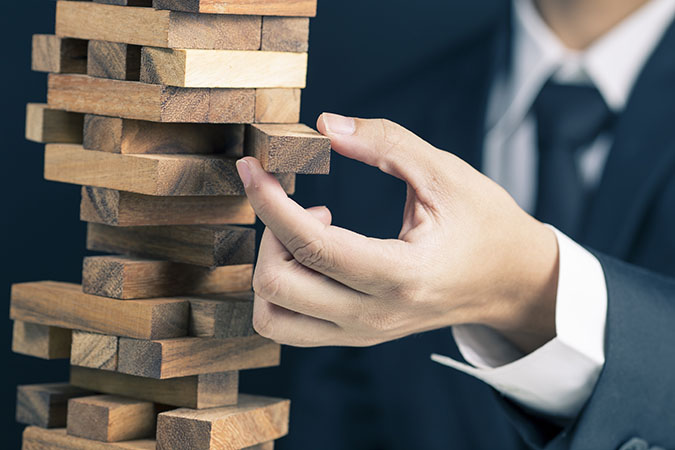 Indicator Sc-1A.1: School leadership sets a clear direction for the school with a stated vision, theory of action, goals, and strategies for rapid and sustained improvement.
Center on School Turnaround (2017b)
15
[Speaker Notes: Read the principal actions and the associated indicator(s) from the Four Domains for Rapid School Improvement: Indicators of Effective Practice. What are some examples of what this might look like in your school or district context?]
School Culture—Innovation
Promote a school culture that values innovation:
Offer formal and informal opportunities for listening to new teachers.
Try out ideas from new teachers.
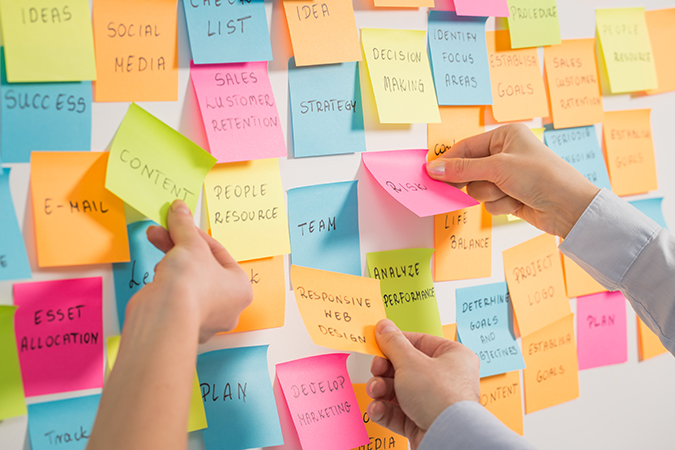 Indicator Sc-4A.1: All school personnel are organized into teams with clearly defined purposes (related to improving practice in order to enhance student learning), regular meeting times, and work products.
Center on School Turnaround (2017b)
16
[Speaker Notes: Read the principal actions and the associated indicator(s) from the Four Domains for Rapid School Improvement: Indicators of Effective Practice. What are some examples of what this might look like in your school or district context?]
School Culture—Collaboration
Make mentoring activities part of normal school culture: 
Show support for collaboration among all teachers.
Indicator Sc-1A.2: School Leadership Team itemizes and appropriately distributes leadership functions among faculty. 
Indicator Sc-4A.1: All school personnel are organized into teams with clearly defined purposes (related to improving practice in order to enhance student learning), regular meeting times, and work products.
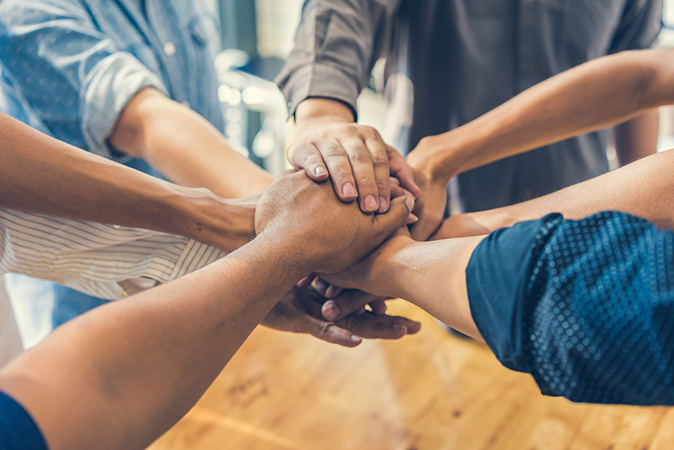 Center on School Turnaround (2017b)
17
[Speaker Notes: Read the principal actions and the associated indicator(s) from the Four Domains for Rapid School Improvement: Indicators of Effective Practice. What are some examples of what this might look like in your school or district context?]
Communication
Establish clear communication and leadership structures:
Create clear roles and processes for communication and decision making among teachers, mentors, and administrators at the school and district levels.
Indicator Sc-1A.3: Communication strategies, as outlined in a plan developed by school leadership, are used to routinely share improvement priorities across faculty and staff, with students, and with the school’s broader community.
Indicator Sc-2C.3: School Leadership Team examines, at least once a semester, teacher and leader role descriptions and commitments so that responsibilities can be equitably distributed.
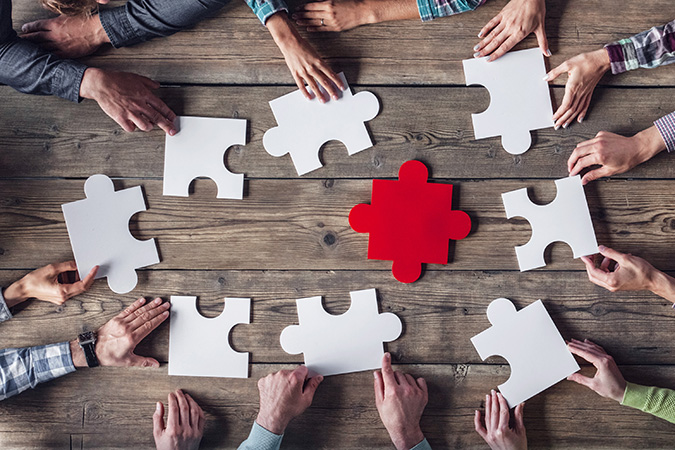 Center on School Turnaround (2017b)
18
[Speaker Notes: Read the principal actions and the associated indicator(s) from the Four Domains for Rapid School Improvement: Indicators of Effective Practice. What are some examples of what this might look like in your school or district context?]
School Processes and Schedules
Align schedules and calendars:
Make regular time available for mentoring activities.
Create extra time for mentor support during “pain points” in the year (e.g., parent-teacher conferences, preparing for key assessments).
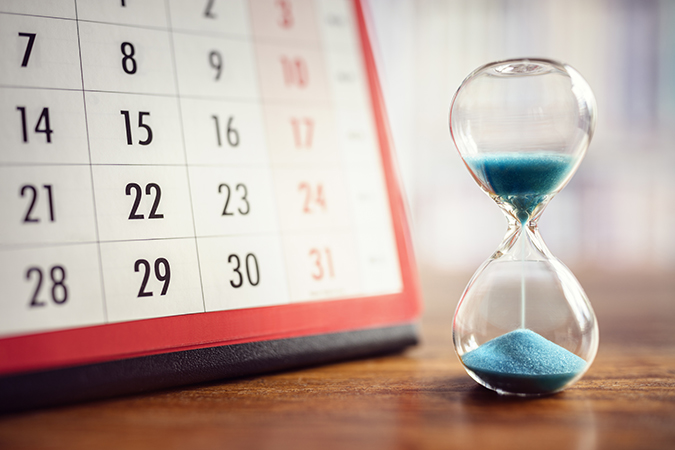 Indicator Sc-2C.2: School Leadership Team develops and implements schedules to reflect effective use of teacher time, including time for teacher collaboration, professional learning, and review of student data.
Center on School Turnaround (2017b)
19
[Speaker Notes: Read the principal actions and the associated indicator(s) from the Four Domains for Rapid School Improvement: Indicators of Effective Practice. What are some examples of what this might look like in your school or district context?]
School Policies and Practices
Indicator Sc-1C.3: School plans and implements improvement strategies that are focused on student learning needs and tailored to address the professional learning needs of individual teachers. 
Indicator Sc-2C.3: School Leadership Team examines, at least once a semester, teacher and leader role descriptions and commitments so that responsibilities can be equitably distributed.
Align policies and practices:
Streamline goal-setting processes.
Ensure evaluation policies are role specific.
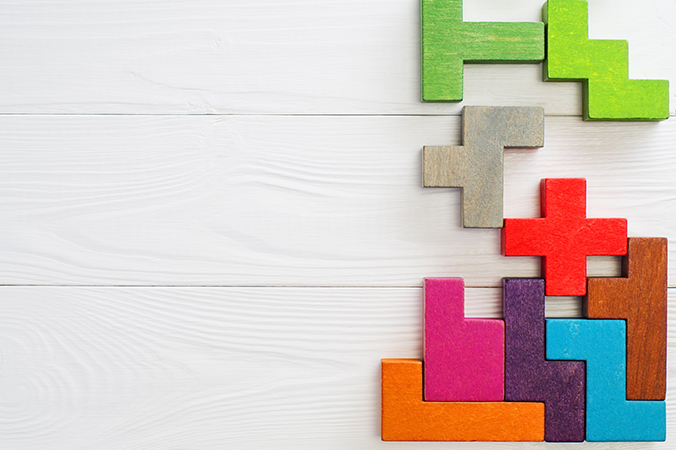 Center on School Turnaround (2017b)
20
[Speaker Notes: Read the principal actions and the associated indicator(s) from the Four Domains for Rapid School Improvement: Indicators of Effective Practice. What are some examples of what this might look like in your school or district context?]
Group Discussion—Part 1
Review Handout 1: Crosswalk of Evidence-Based Leadership Competencies and Turnaround Leadership Practices.
What leadership competencies do principals need in order to effectively implement systems for mentoring and induction?
What opportunities or barriers are present for principals?
21
[Speaker Notes: Handout 1 shows a crosswalk between evidence-based leadership competencies and turnaround leadership practices. 

The evidence-based leadership competencies are taken from the Recruit, Select, and Support: Turnaround Leader Competencies professional learning module developed by the Center on Great Teachers and Leaders, Center on School Turnaround, Public Impact, and UVA Partnership for Leadership in Education. The module can be accessed at https://gtlcenter.org/technical-assistance/professional-learning-modules/recruit-select-and-support-turnaround-leader-competencies 

The turnaround leadership practices are aligned with the Center on School Turnaround’s Four Domains for Rapid School Improvement: A Systems Framework. The systems framework can be accessed at https://centeronschoolturnaround.org/wp-content/uploads/2018/03/CST_Four-Domains-Framework-Final.pdf]
Principal Actions to Support Mentors in Turnaround Schools
22
Setting Expectations
Set expectations for the mentor role: 
Clearly define mentor activities and how they fit into a typical work day.
Clearly define expectations for information sharing and communications with teachers and leaders.
Indicator Sc-2C.1: School Leadership Team provides clear written expectations for teachers and leaders in terms of roles, effort, and expected outcomes. 
Indicator Sc-4A.3: School Leadership Team clearly defines, documents, and annually reviews roles, responsibilities, and expectations relative to students’ learning for administrators, teachers, parents/caretakers, staff, volunteers, and students.
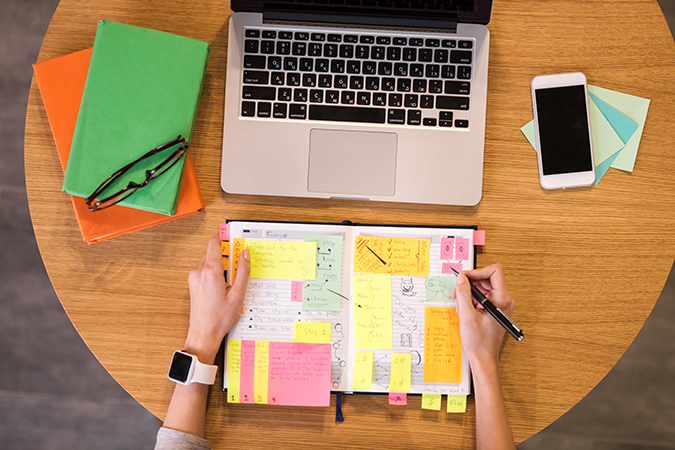 Center on School Turnaround (2017b)
23
[Speaker Notes: Read the principal actions and the associated indicator(s) from the Four Domains for Rapid School Improvement: Indicators of Effective Practice. What are some examples of what this might look like in your school or district context?]
Selecting and Hiring Mentors
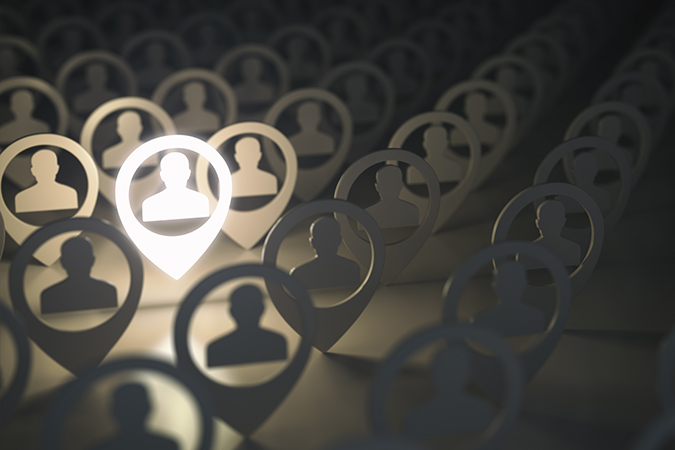 Select mentors based on the following:
Knowledge, skills, and abilities aligned with mentor competencies and standards 
Dispositions (e.g., growth mindset, dedication to the profession)
Rapport with other teachers (e.g., reputation, respect)
Indicator Sc-2A.2: School leadership hires teachers and leaders from an identified talent pool for turnaround contexts developed by the district and conducts its own recruitment to ensure a staff of teachers and leaders well matched to school needs.
Center on School Turnaround (2017b)
24
[Speaker Notes: Read the principal actions and the associated indicator(s) from the Four Domains for Rapid School Improvement: Indicators of Effective Practice. What are some examples of what this might look like in your school or district context?]
Communicating With Mentors
Create feedback loops with mentors: 
Create structures for information sharing.
Establish decision-making protocols.
Create structures to gather information and reflect on mentor development needs.
Indicator Sc-1A.3: Communication strategies, as outlined in a plan developed by school leadership, are used to routinely share improvement priorities across faculty and staff, with students, and with the school’s broader community.
Indicator Sc-2A.1: School leadership engages school personnel to identify the unique turnaround context of their school and uses this information to determine the priority competencies for teachers and leaders.
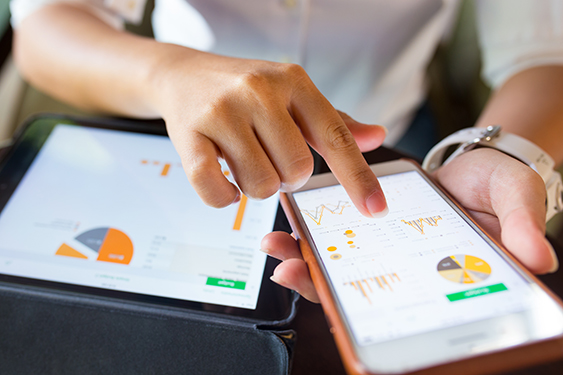 Center on School Turnaround (2017b)
25
[Speaker Notes: Read the principal actions and the associated indicator(s) from the Four Domains for Rapid School Improvement: Indicators of Effective Practice. What are some examples of what this might look like in your school or district context?]
Supporting Mentor Development
Provide professional learning and support to mentors:
Offer individualized support and thought partnership.
Make time for district- and state-level opportunities for professional learning.
Indicator Sc-2A.3: Teachers and leaders are engaged in professional development opportunities that include strategies to succeed in the turnaround environment. 
Indicator Sc-2B.1: School Leadership Team meets at least quarterly to review data to inform professional learning opportunities for teachers and make recommendations in rapid response to identified needs, as aligned with the school’s turnaround priorities. 
Indicator Sc-2B.2: School Leadership Team engages in learning opportunities with teachers to learn together and reflects with them on professional practice (e.g., coaching, mentoring, observation). 
Indicator Sc-2B.3: School Leadership Team seeks out, and provides access to, professional learning opportunities that are differentiated, purposeful, effective, and high quality to benefit faculty both individually and collectively.
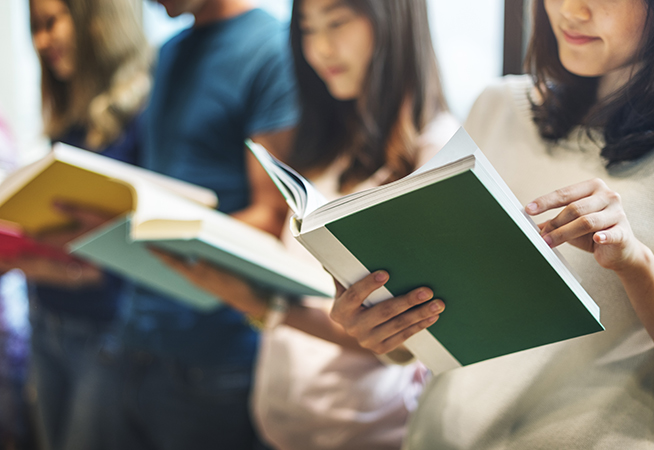 Center on School Turnaround (2017b)
26
[Speaker Notes: Read the principal actions and the associated indicator(s) from the Four Domains for Rapid School Improvement: Indicators of Effective Practice. What are some examples of what this might look like in your school or district context?]
Group Discussion—Part 2
Review Handout 2: School, District, and State Actions Supporting Principal Turnaround Leadership.
Review Figure 1. How might principals use these turnaround actions to support mentors?
Review Figure 2. What are other actions at the school, district, or state levels that can support the role of the principal in mentoring and induction?
27
[Speaker Notes: Figure 1 of Handout 2 features a crosswalk of principal turnaround actions with the domains and practices from the Center on School Turnaround’s Four Domains for Rapid School Improvement: A Systems Framework. The systems framework can be accessed at https://centeronschoolturnaround.org/wp-content/uploads/2018/03/CST_Four-Domains-Framework-Final.pdf

Figure 2 of Handout 2 features a crosswalk of the roles that principals serve within mentoring and induction programs with school, district, and state-level indicators from Four Domains for Rapid School Improvement: Indicators of Effective Practice. This resource can be accessed at https://centeronschoolturnaround.org/wp-content/uploads/2018/04/CST_Indictors-Effective-Practice-Four-Domains.pdf]
Toolkit Connection
Does your team need help with defining the role of the principal in mentoring and induction? Try this toolkit resource!
Role of the Principal in Mentoring and Induction Workbook: Helps school or district teams reflect on specific actions that principals, district leaders, and state leaders can take to support effective principal leadership for mentoring and induction programs.
28
[Speaker Notes: Toolkit materials can be accessed on the GTL Center website: https://gtlcenter.org/.]
References
Angelle, P. (2006). Instructional leadership and monitoring: Increasing teacher intent to stay through socialization. NASSP Bulletin, 90(4), 318–334.
Brock, B. L., & Grady, M. L. (2001). From first-year to first-rate: Principals guiding beginning teachers (2nd ed.). Thousand Oaks, CA: Corwin.
Burkhauser, S., Gates, S., Hamilton, L. S., & Ikemoto, G. S. (2012). First-year principals in urban school districts: How actions and working conditions relate to outcomes. Santa Monica, CA: RAND.
Carver, C. L. (2002). Principals’ supporting role in new teacher induction. (Unpublished doctoral dissertation). Michigan State University, East Lansing.
Center on School Turnaround. (2017a). Four domains for rapid school improvement: A systems framework. San Francisco, CA: WestEd. Retrieved from http://centeronschoolturnaround.org/four-domains
29
References (continued)
Center on School Turnaround. (2017b). Four domains for rapid school improvement: Indicators of effective practice. Retrieved from https://www.centeronschoolturnaround.org/wp-content/uploads/2018/04/CST_Indictors-Effective-Practice-Four-Domains.pdf 
Darling-Hammond, L., Berry, B. T., Haselkorn, D., & Fideler, E. (1999). Teacher recruitment, selection and induction: Policy influences on the supply and quality of teachers. In L. Darling-Hammond & G. Sykes (Eds.), Teaching as the learning profession (pp. 182–232). San Francisco: Jossey-Bass.
Johnson, S. M. (2006). The workplace matters: Teacher quality, retention and effectiveness. Washington DC: National Education Association. Retrieved from http://www.eric.ed.gov/PDFS/ED495822.pdf
30
References (continued)
Louis, K. S., Leithwood, K., Wahlstrom, K., & Anderson, S. (2010). Learning from leadership project: Investigating the links to improved student learning. Retrieved from http://www.wallacefoundation.org/KnowledgeCenter/KnowledgeTopics/CurrentAreasofFocus/EducationLeadership/Documents/Learning-from-Leadership-Investigating-Links-Final-Report.pdf 
National Policy Board for Educational Administration (2015). Professional Standards for Educational Leaders 2015. Reston, VA: Author. Retrieved from http://npbea.org/wp-content/uploads/2017/06/Professional-Standards-for-Educational-Leaders_2015.pdf 
New Teacher Center. (2016). Role of the principal in beginning teacher induction. Santa Cruz, CA: Author. Retrieved from https://newteachercenter.org/wp-content/uploads/Role-of-Principal-in-Teacher-Induction.pdf
31
More questions?
Contact the GTL Center!
1000 Thomas Jefferson Street NW
Washington, DC 20007-3835
877-322-8700
gtlcenter@air.org
www.gtlcenter.org  |  www.air.org
32